Nombre de los estudiantes
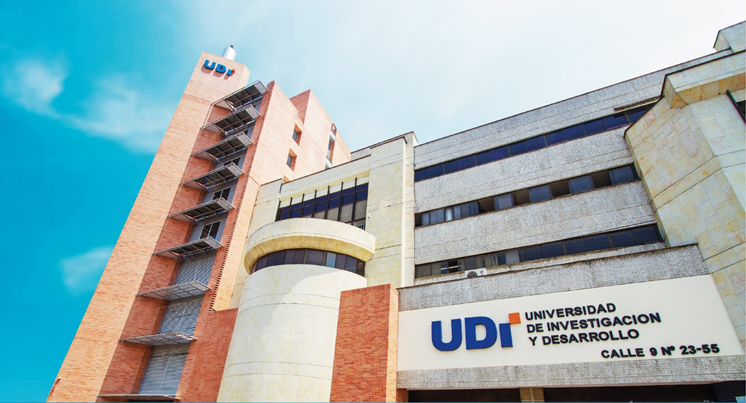 Programa Académico
Nombre del Proyecto
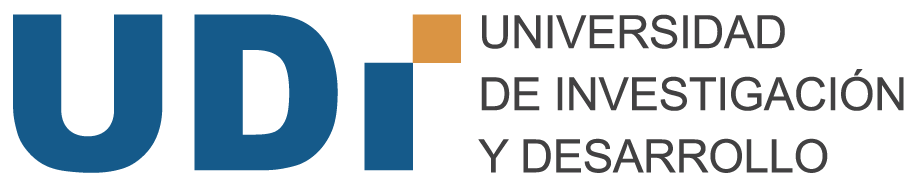 Coloque aquí una imagen alusiva al proyecto.
Presente aquí el contenido que se desarrollará en la presentación. Para ello apóyese de las herramientas SmartArt.

Evite agendas demasiado extensas y el uso de sólo texto.
VICERRECTORÍA GENERAL
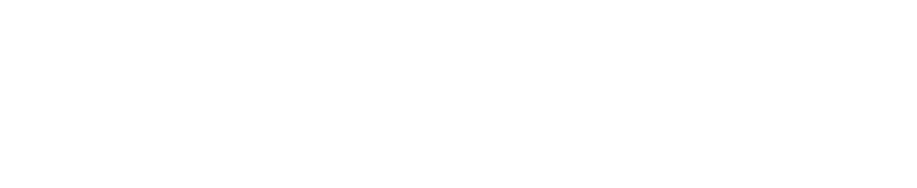 Planteamiento del Problema
Esta sección contiene la definición y delimitación del problema  que abordado en el Proyecto de Grado, así como la pregunta de investigación planteada por el estudiante.
2
Objetivos del Proyecto
Presenta aquí el objetivo general y los objetivos específicos planteados para el desarrollo del proyecto.
2
Marco Referencial
Presente la revisión teórica y los fundamentos conceptuales utilizados para soportar el desarrollo del proyecto.
2
Desarrollo Metodológico
Presente la estructura metodológica utilizada para el desarrollo del Proyecto.
2
Resultados
Presente los resultados obtenidos de acuerdo con los objetivos planteado y la estructura metodológica utilizada.
2
Conclusiones
Presente las deducciones prácticas obtenidas a partir del desarrollo del Proyecto.

Recuerde que las conclusiones deben presentarse de manera lógica y organizada.
2
Recomendaciones
Presente las indicaciones para que futuros investigadores puedan retomar o ampliar el tema.

Recuerde que las recomendaciones tienen como fin orientar futuras investigaciones que contribuyan a mejorar los resultados presentados. Así mismo, establecer lineamientos sobre las aplicaciones prácticas del proyecto presentado en etapas no contempladas en el anteproyecto o descubiertas durante el desarrollo.
2
Referencias Bibliográficas
Presente el conjunto de referentes bibliográficos incorporados en la construcción del documento y que sirvieron como base para el desarrollo del proyecto.
2